Lesson: _____   Section 6.2   Constructing Antiderivatives Analytically
If F’(x) = 0 on an interval, then F(x) = ____
Two antiderivatives of the same function differ only by a constant.
If F and G are both antiderivatives of f on an interval, then F(x) must equal G(x) + C.
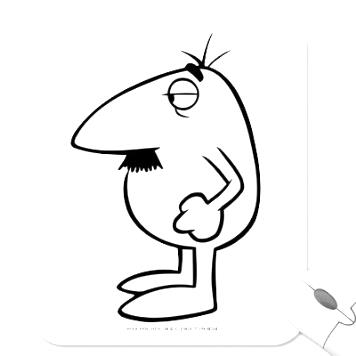 I feel like we need a notation for this process of finding the antiderivative.
This notation for the “general antiderivative” is called the “indefinite integral” (no limits of integration)
The C makes this the “general” antiderivative instead of just “an” antiderivative
and
We should make a habit of checking our antiderivatives by differentiating
This is fun!(when it works).  Sadly, we can’t always do it.  Much like evaluating square roots, sometimes we can find antiderivatives easily, sometimes we need a calculator!
It’s helpful to have a new notation for this process of plugging the limits into the antiderivative.
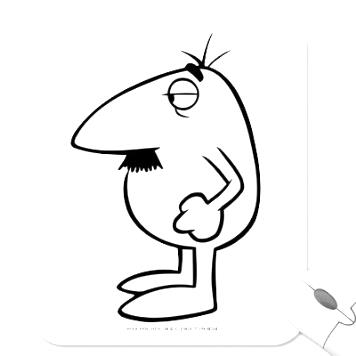 Practice Problems
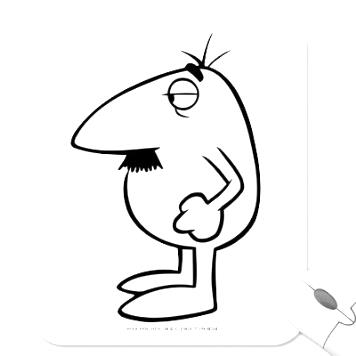 Concepts Quiz !
1.
2.
4.
3.
Write an equation to represent the antiderivative of g(x) with an initial value of (2,7)
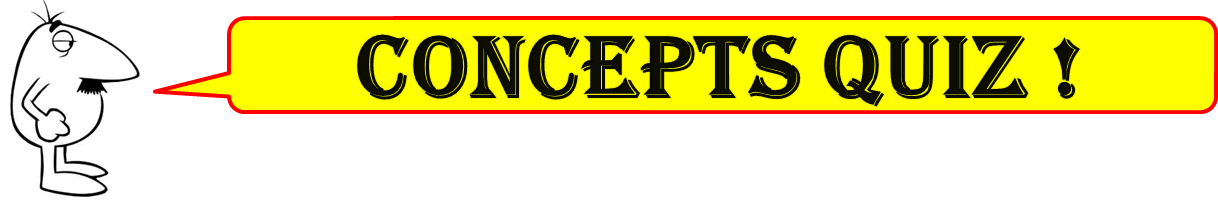 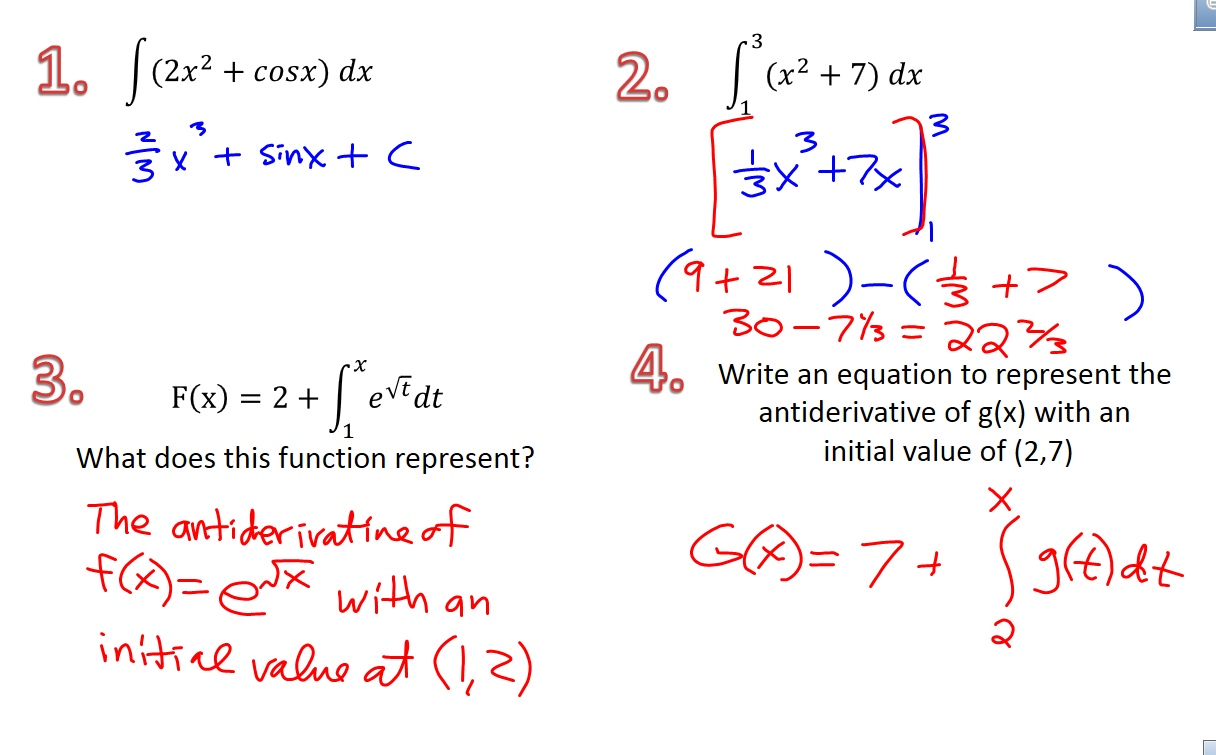 AP 2014 Q1
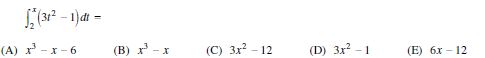 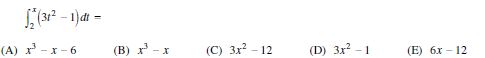